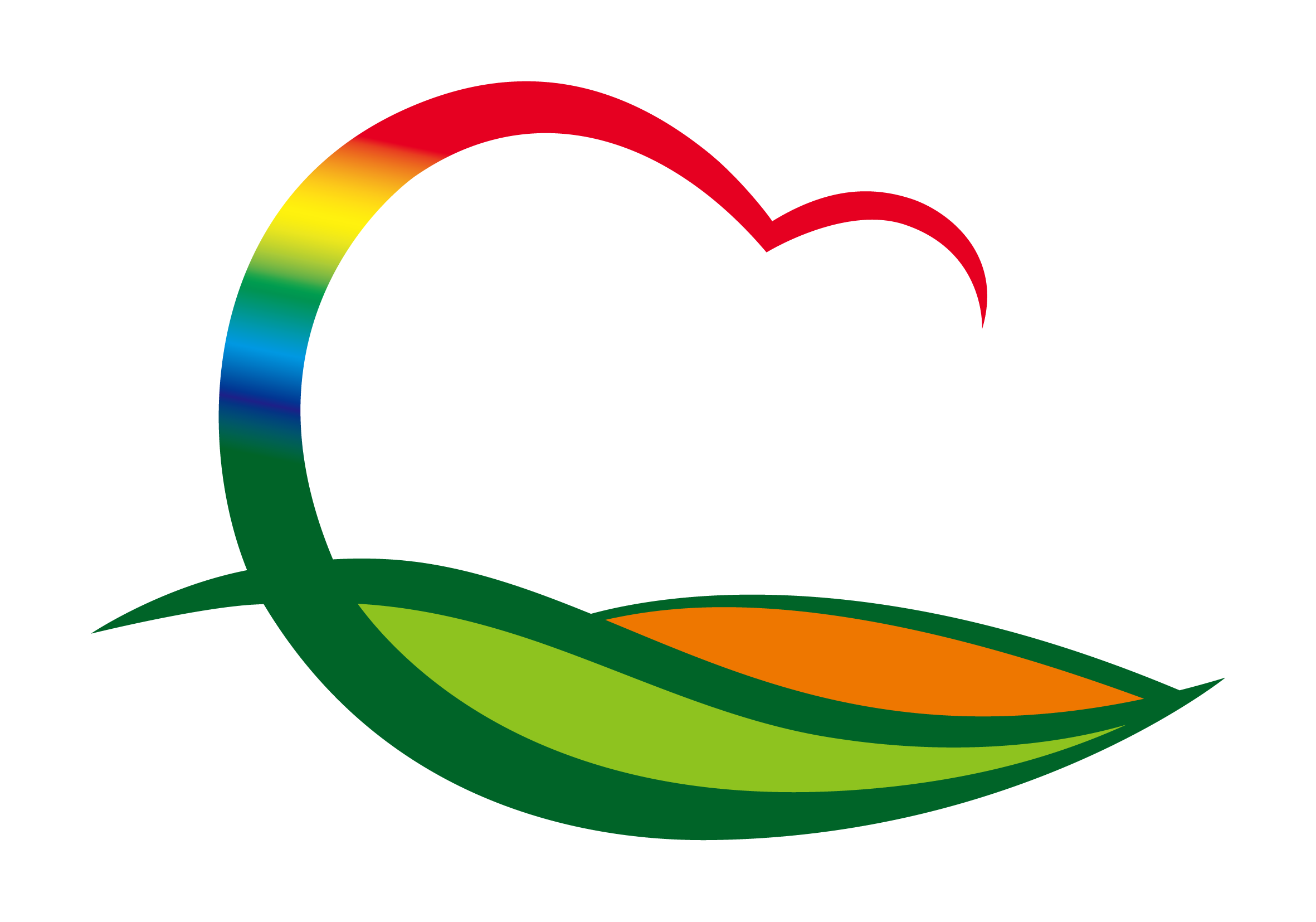 재    무    과
(2023. 8. 14.  ~  8. 20.)
1. 취득세 감면 부동산 사용실태 현지확인
8. 16.(수) / 5개소
감면목적 사용 안내, 조건 미충족시 추징 및 자진신고 안내
2. 공사(용역)·물품 전자입찰 및 수의계약
입       찰 : 13건(군청사 실내조명등 교체공사 외 12건)/430백만 원
수의계약 : 15건(영동산업단지 유지보수공사 외 14건)/290백만 원
3. 지방세 고액체납자 납부독려
111명 / 553백만 원/ 체납자 전화독려를 통한 자진납부 유도